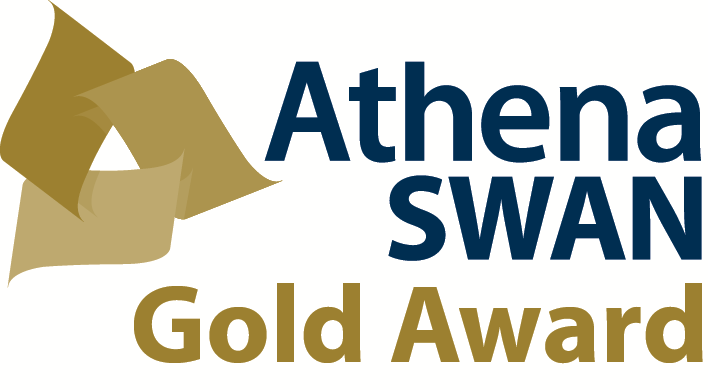 How we found Gold at UCL:Leading the way by simply good practice
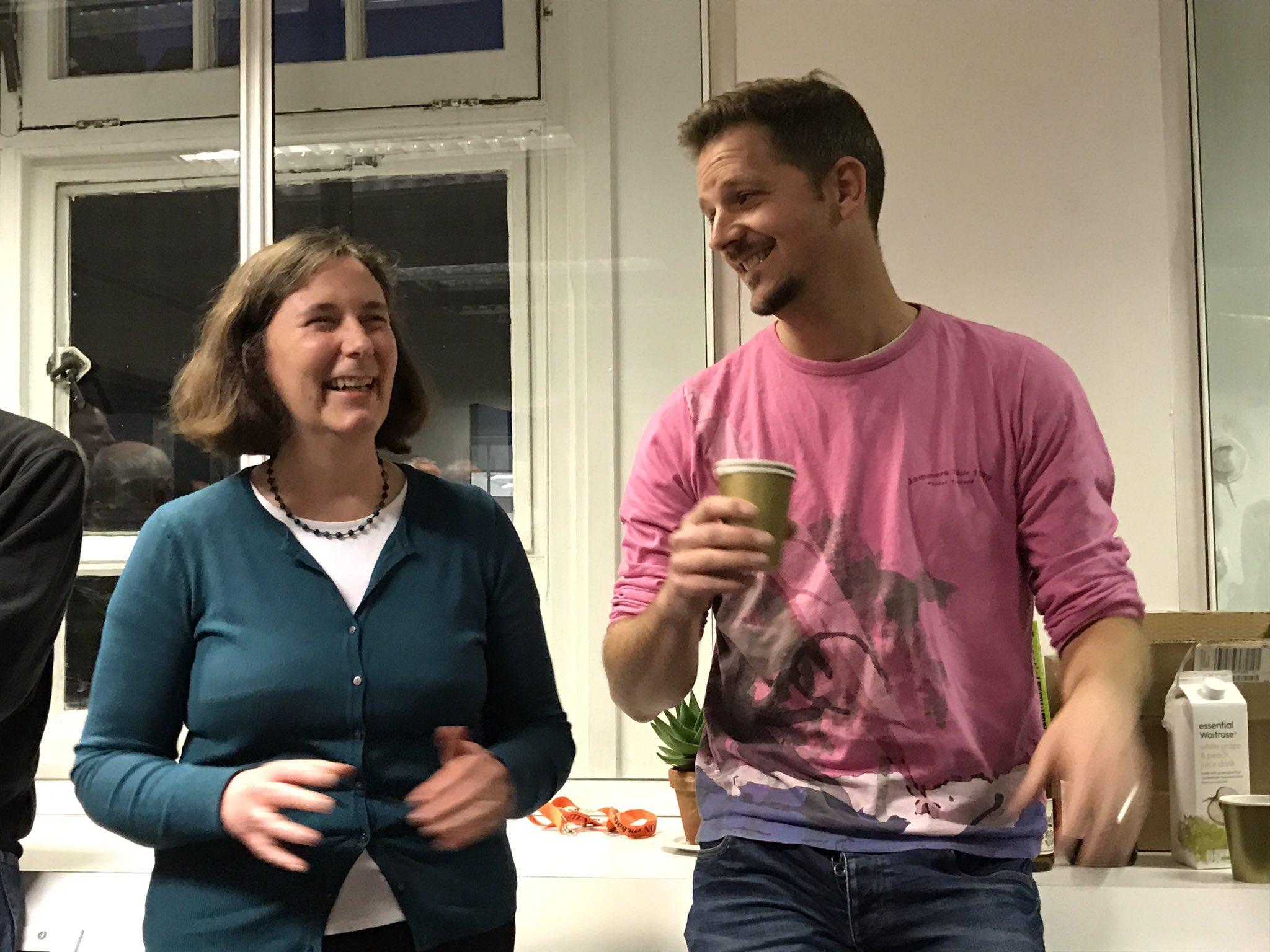 Sara E. Mole
Provost’s Envoy for Gender 
Equality

Great Ormond Street Hospital Children’s Charity Professor 2017-2020
MRC Laboratory for Molecular Cell Biology
University College London
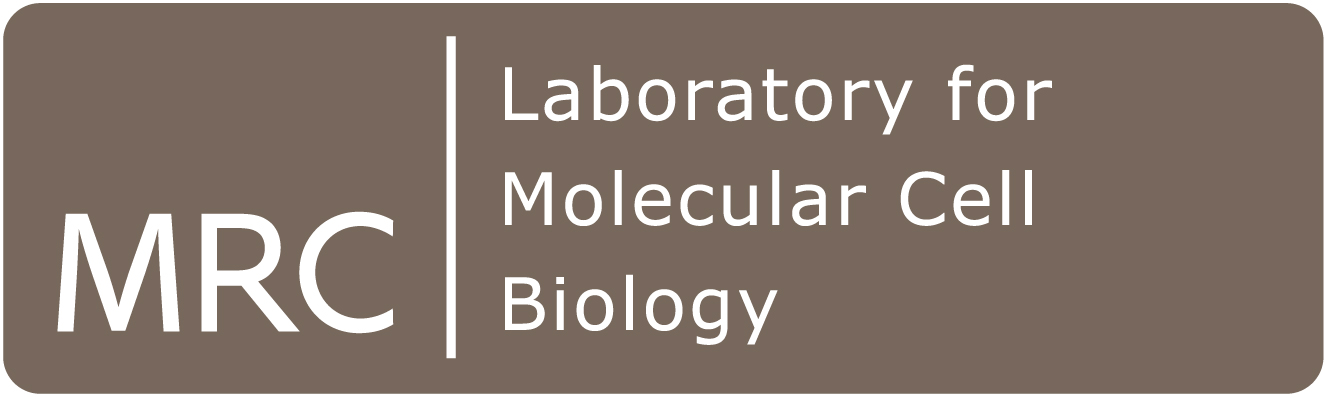 LMCB: Aiming for fairness & excellence = aiming for Gold
4 things made the difference
‘Mantra’ - Simply good practice
SAT/Athena Steering Group
Understanding process of cultural change
Targeting where we could have most effect
Increase awareness, positive action, role models

Using Athena SWAN to drive process of cultural change
[Speaker Notes: Adopting a mantra
Understanding the process of  cultural change
Amazing ASG
Prioritising]
8-step process of cultural change to embed principles and practices
Kotter HBR 2007
[Speaker Notes: 8 yrs.]
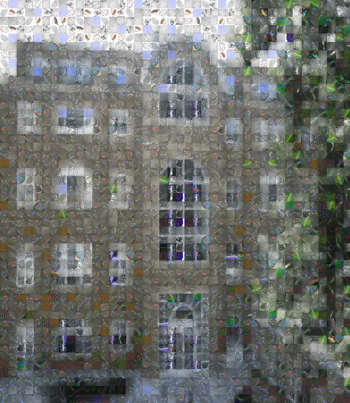 LMCB – PG research institute
ASG; a fantastic Athena Steering Group









enthusiastic – representative – owned areas – good practice
50:50
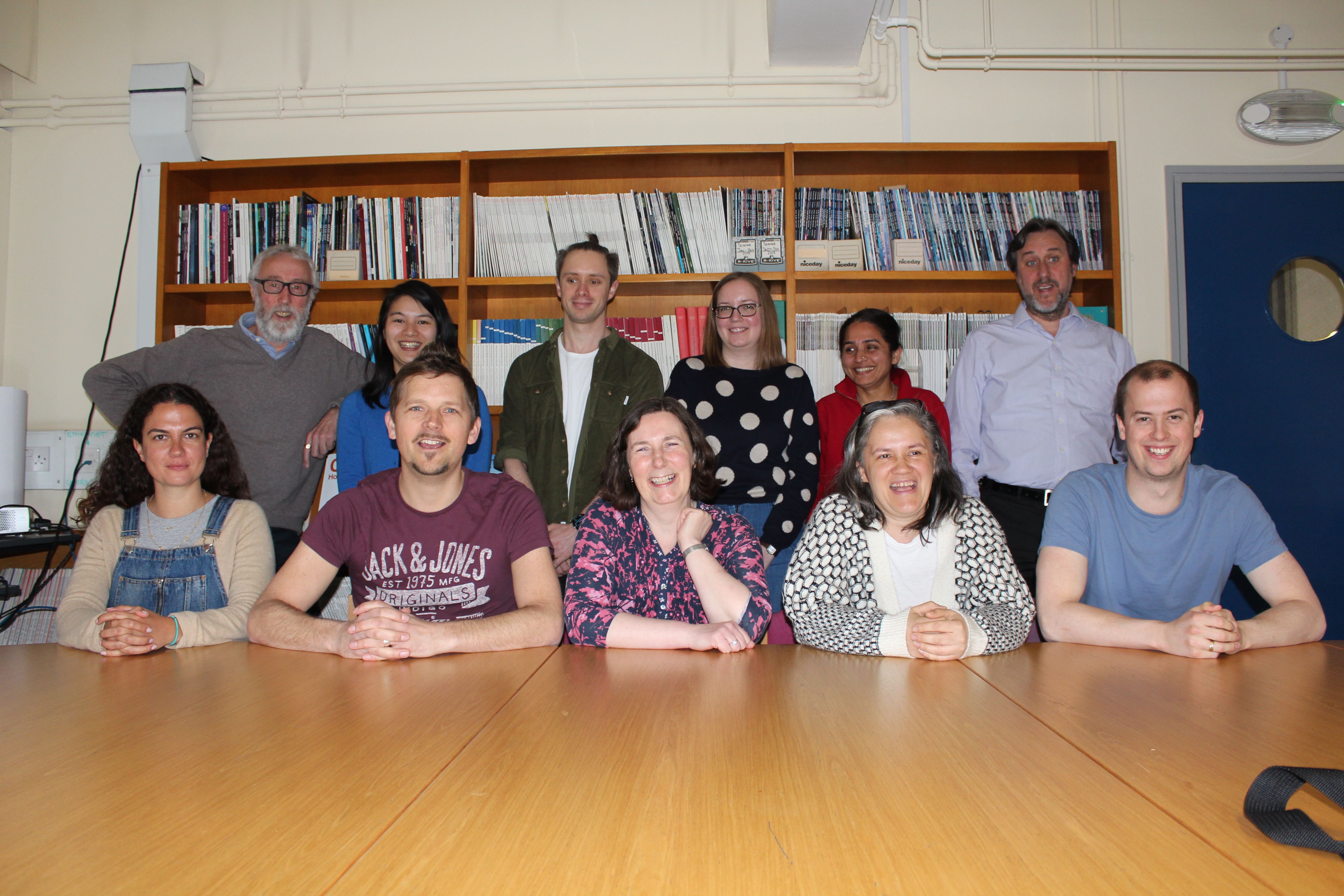 [Speaker Notes: Model gender balance, represent all areas]
Mantra #simplygoodpractice
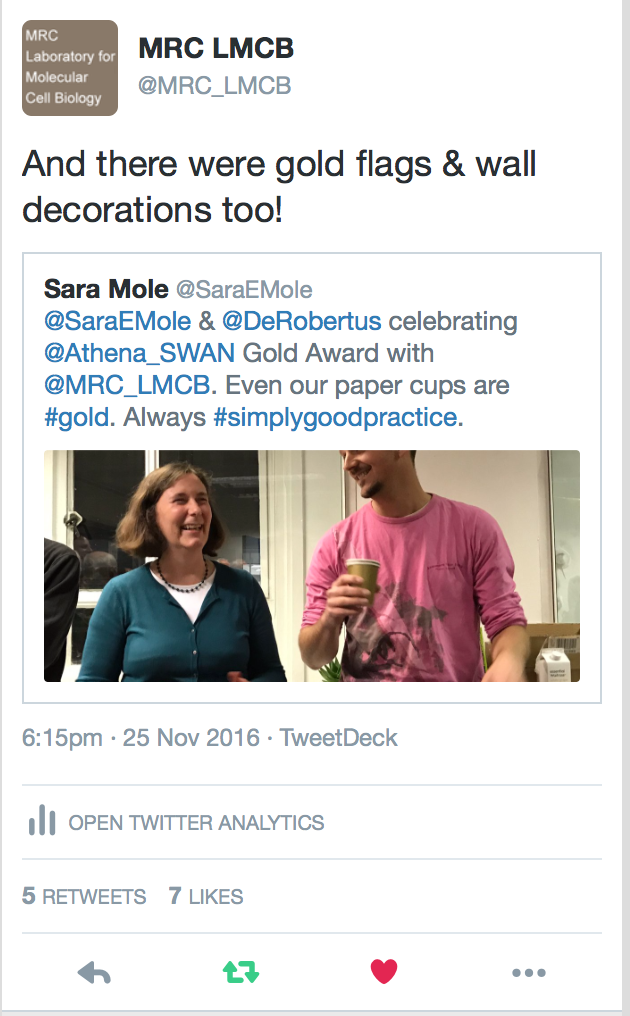 Simple 
Benefits all - no-one can object (F>M)
Use to inform/assess everything we do
Ask: is it good practice?
No: fix or improve
Use to promote everything we do
Twitter, conversation
Also what others do
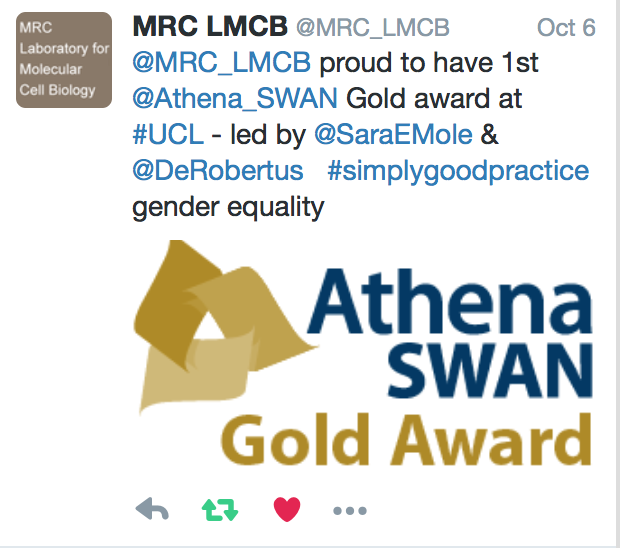 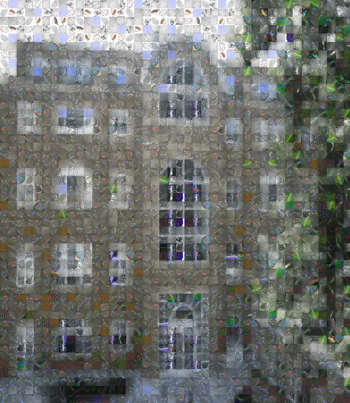 LMCB – PG research institute
Our academic pipeline
Senior lecturer
Reader
Lecturer
Professor
LMCB
Postgrad
Postdoc
Postgrad
Postdoc
Lecturer
Senior lecturer/
Reader
Professor
Know our dataNew - Career tracking next steps
Know our dataNew - Career tracking to PI / GLs
New procedures= doing things differently (better)
Appraisal checklist – now FLS = Beacon
discussion on career, promotion
Agenda against strategy
Publish minutes
Action tracking
Monitoring progress
Survey every 3 yrs = Beacon
Plugging the leaky pipeline
Academic pipeline
Postdoc Career Development
-Encourage Females to apply*
-Promotion focused Appraisals
Senior lecturer
Reader
Lecturer
Professor
LMCB
Postdoc
*
Senior lecturer
Reader
Lecturer
Professor
Postdoc
Global
Beacon - Encourage Females to apply
Group Leader position recruitment
Talent pool (postdocs) >60% female, only 20% applicants female.

Action: Use less aggressive wording in advert.
Impact: No effect, still only 20% applicants female

Action:  Encourage talented female postdocs to apply (positive action)
Impact: 4 females who otherwise may not have applied were offered positions, of whom 3 accepted.
Overall 60% female GLs (3:2 F:M) recruited in recent years

“When I saw the job advert, my initial response was 'I’m not ready for this job yet'. If I hadn’t been encouraged to, I don’t think I would have applied.”  Yanlan Mao, new Group Leader, case study
Beacon - Postdoc career development
Training the future Group Leaders & other career paths
Postdocs are >60% female; 
Aim to provide 60% F all career paths

Action: Encourage Postdoc training
Survey: Impact 
Impact: Increase in awareness and uptake (survey)
Beacon – Future Group Leaders
Action:  Career timeline, support fellowship writing, interview practice
Impact: LMCB-trained future group leaders are gender balanced Since 2009, 60% (4/7) Postdocs that successfully established their own groups outside UCL were female.
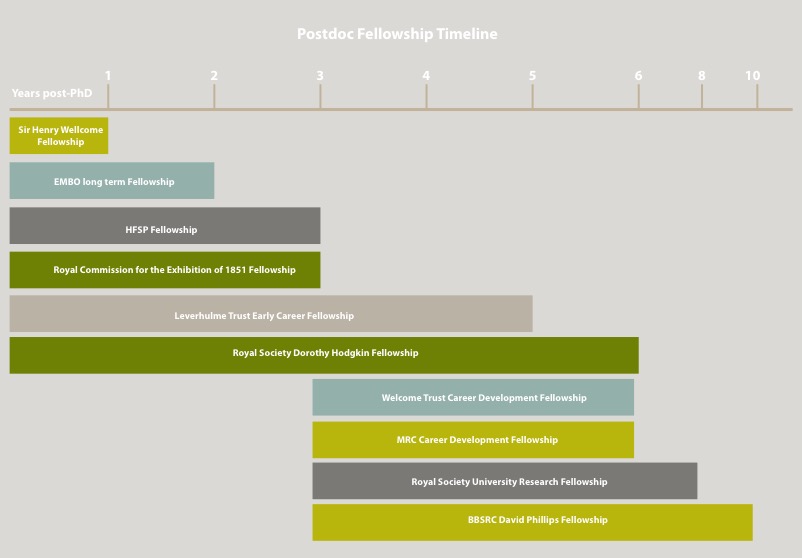 Beacon – Student Career Timeline
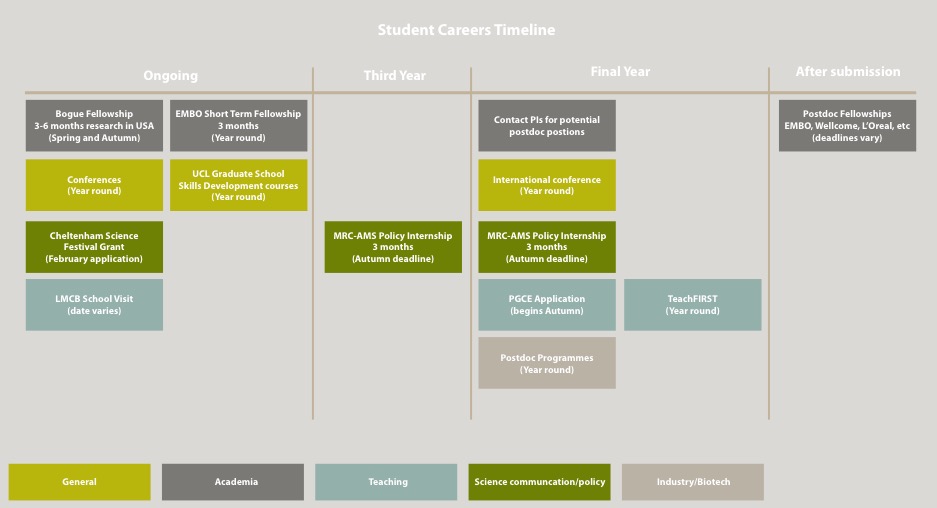 Surveys – example of impact
Institutionalising – becoming the norm
The norm – GLs, students & postdocs realise it’s not when move elsewhere

Acting as Beacon & Champion
Unconscious bias: Provide positive role models
‘Someone like me’
Short term:
Raise awareness of hidden bias (excellence not stereotype / like me)
Have procedures, tools and actions in place to minimize bias
Use positive action
 
Long term:
Unconscious bias is influenced by role models
Provide positive role models: Seminar series, committees, meetings, panels, awards, websites, etc
Beacon - Role models - Identifiable
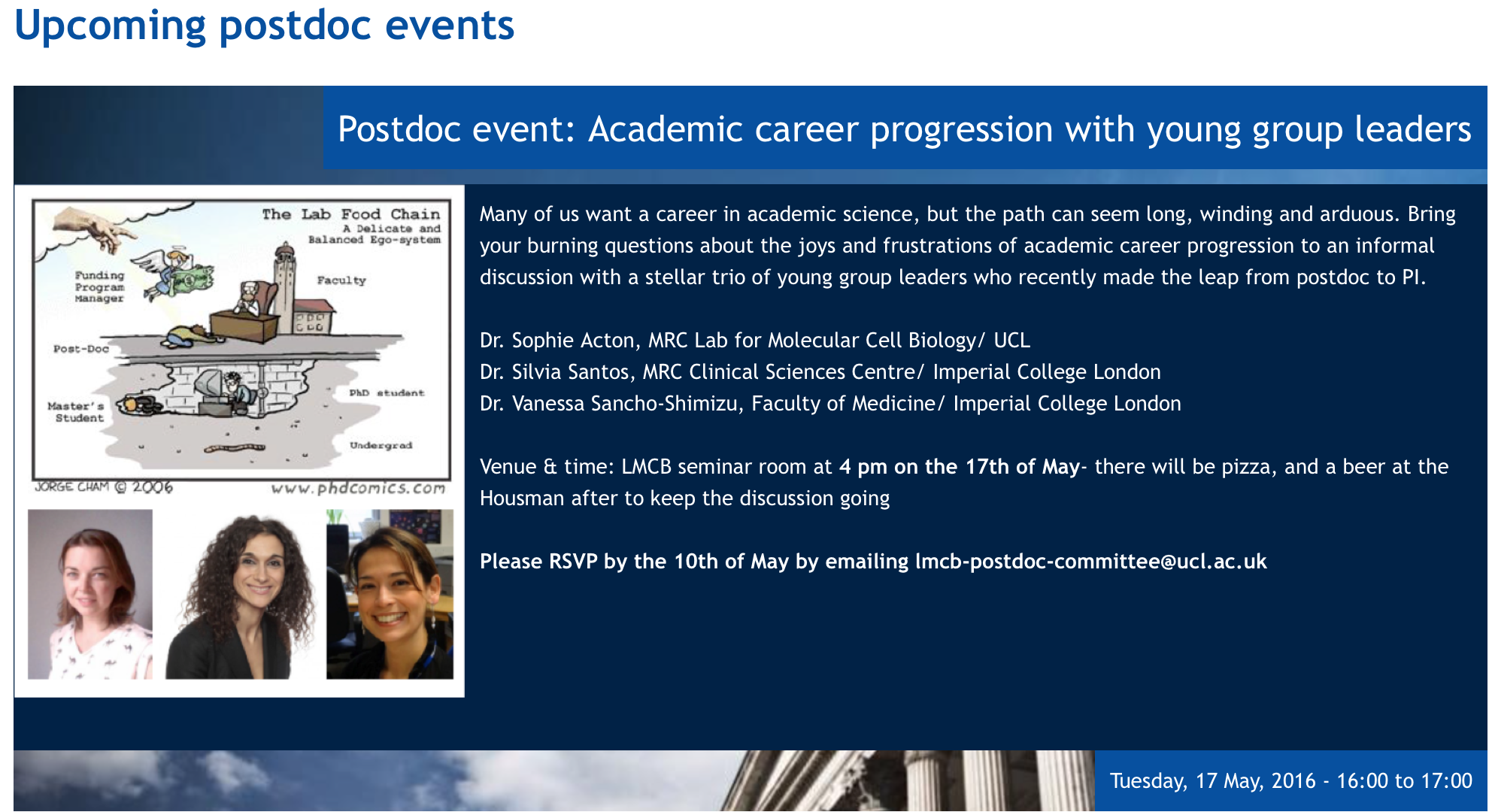 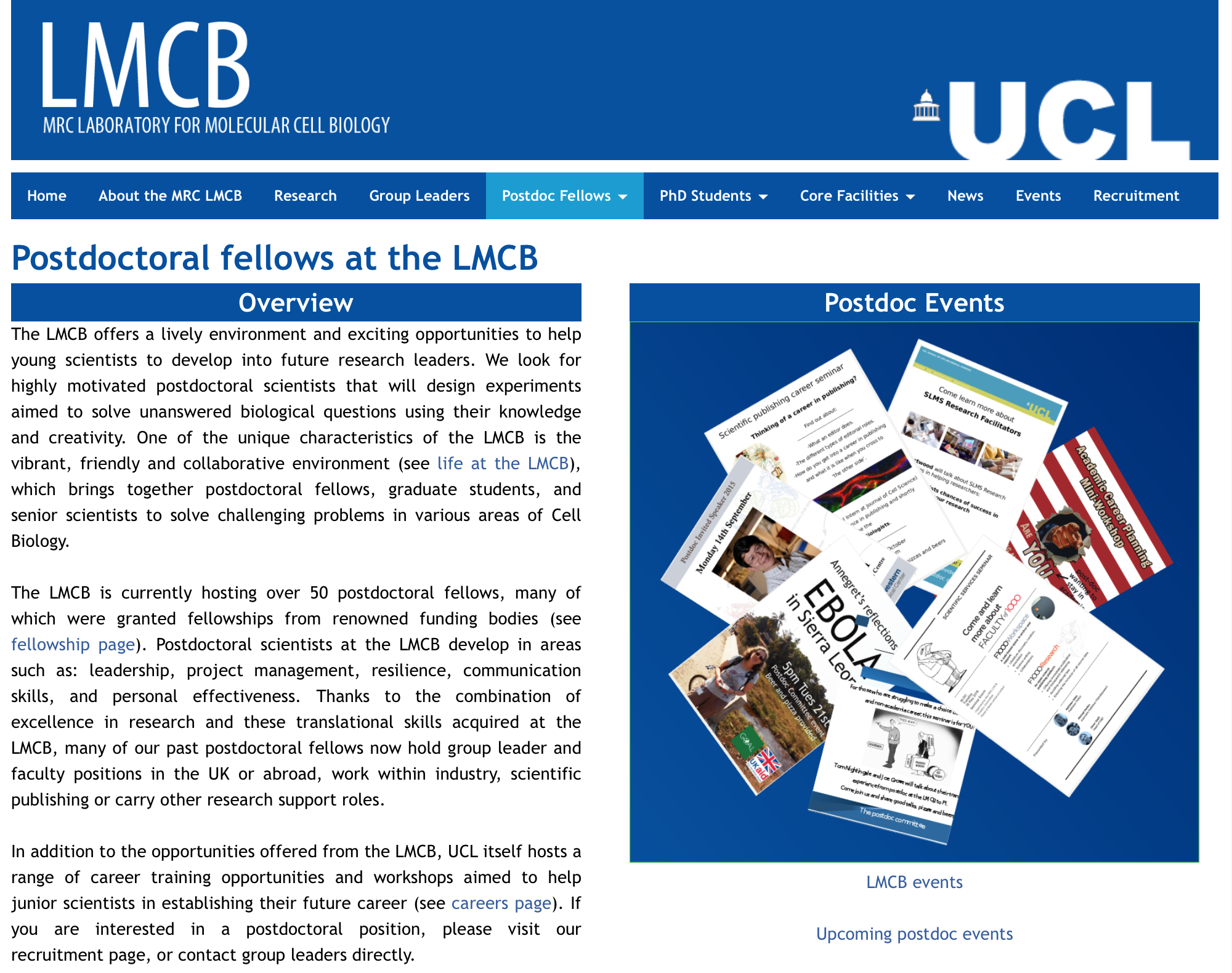 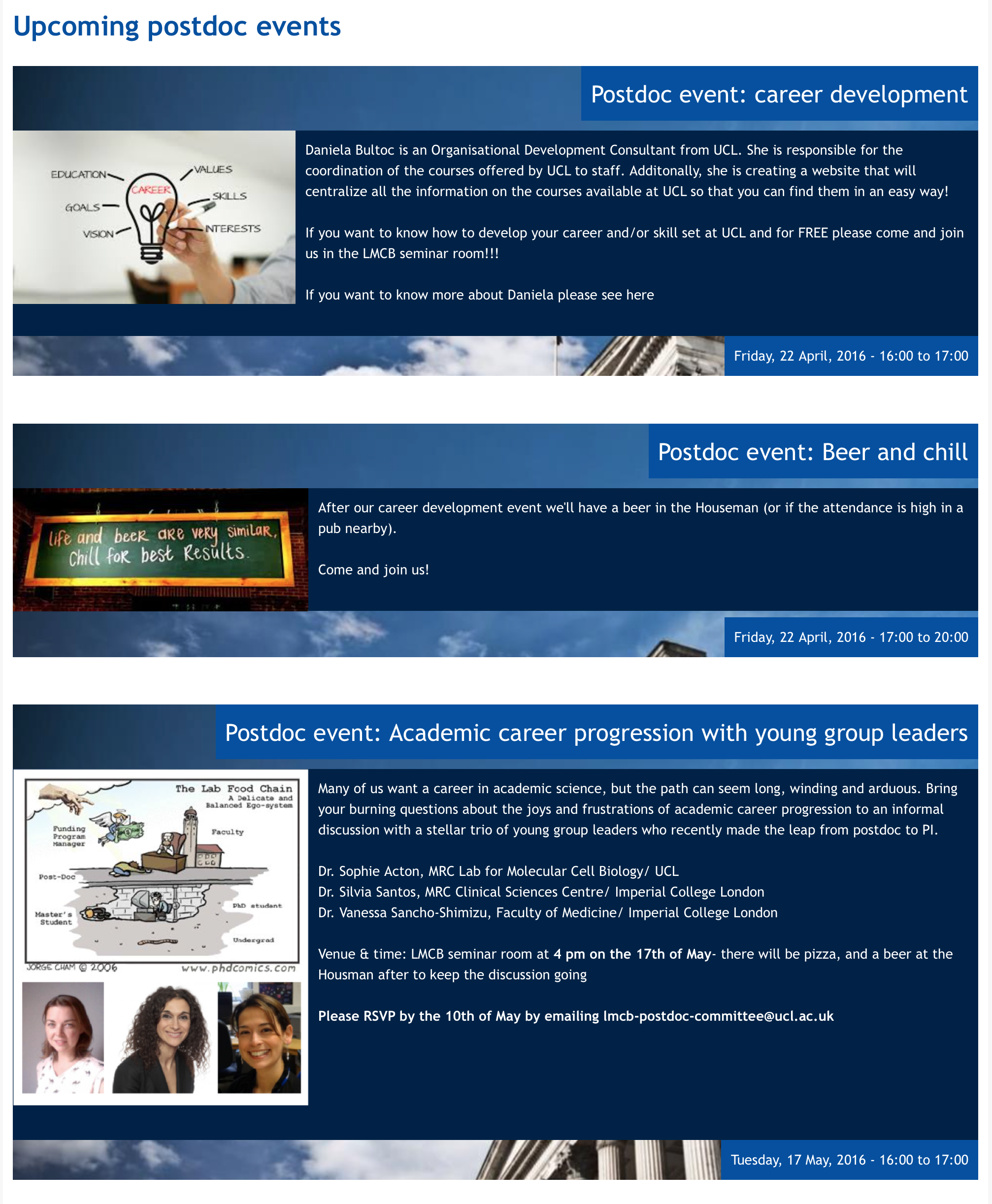 “The postdoc events are great - they offer a wide range of topics to help postdocs progress in their career, and are also a great way to connect with others”. Julia Petschnigg, Postdoc.
Role models – LMCB seminar series 50:50
Female seminar speakers list
[Speaker Notes: We realized this was not because there were no excellent female speakers, but largely, probably through unconscious bias, did not automatically think of female speakers. To help people we provide a list of potential female speakers from the UK and Europe in Molecular and Cell biology, which got us quickly back to 50:50!]
New initiatives
Professional & technical support staff
Multiple disadvantages - protected characteristics
Bullying & harassment
Wellbeing & resilience
UK wide – new PI survey
Supported mentor scheme
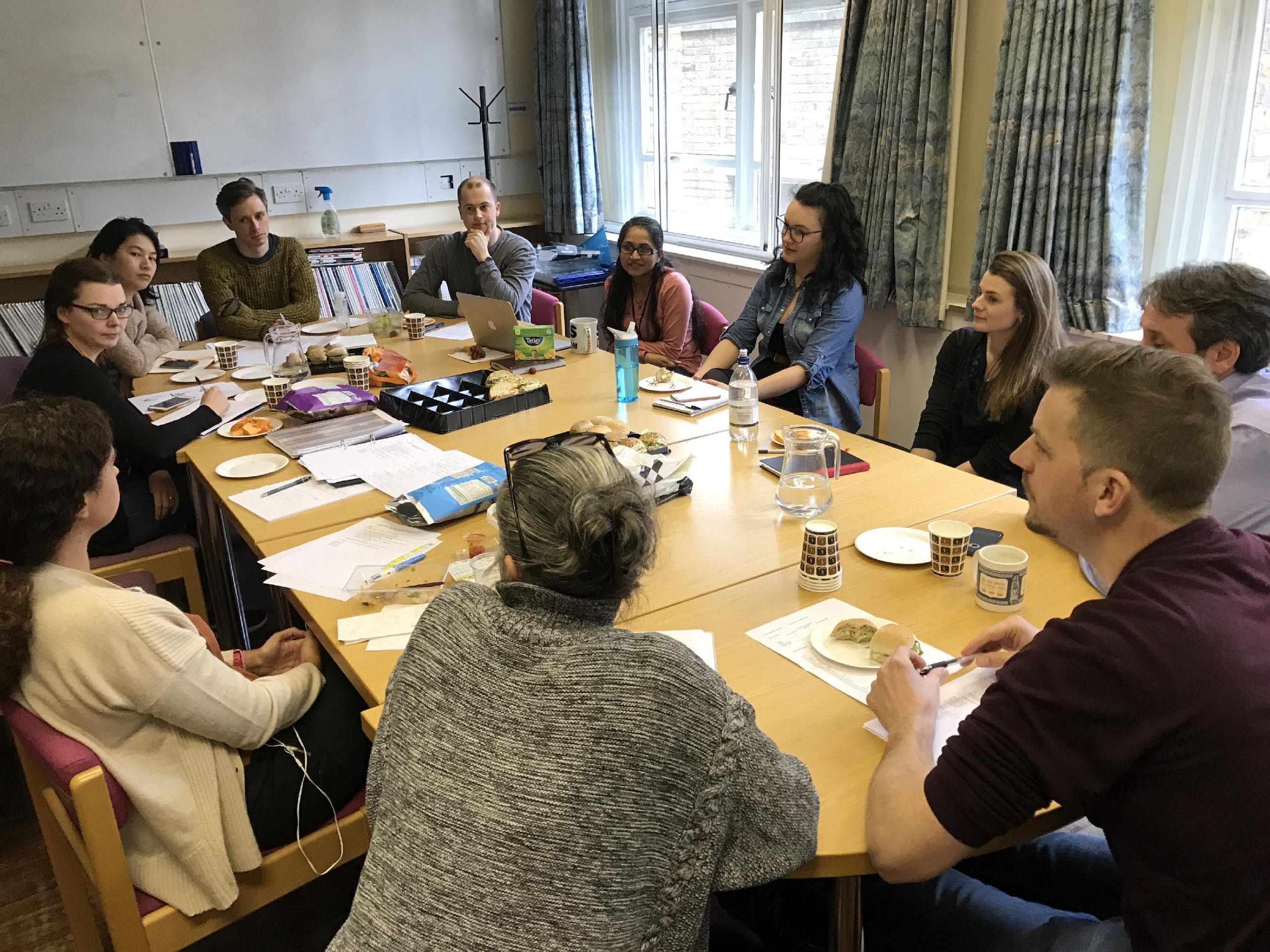 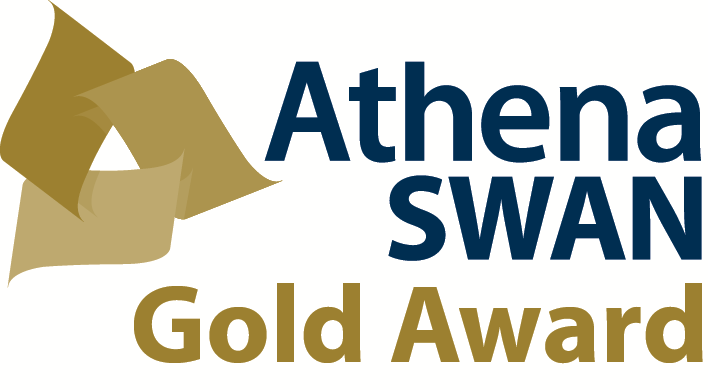 UCL :Finishing what Bentham started
#simplygoodpractice
#benefitsall
Equity 50:50
Norm for next generation
Processes to facilitate equity by established leaders
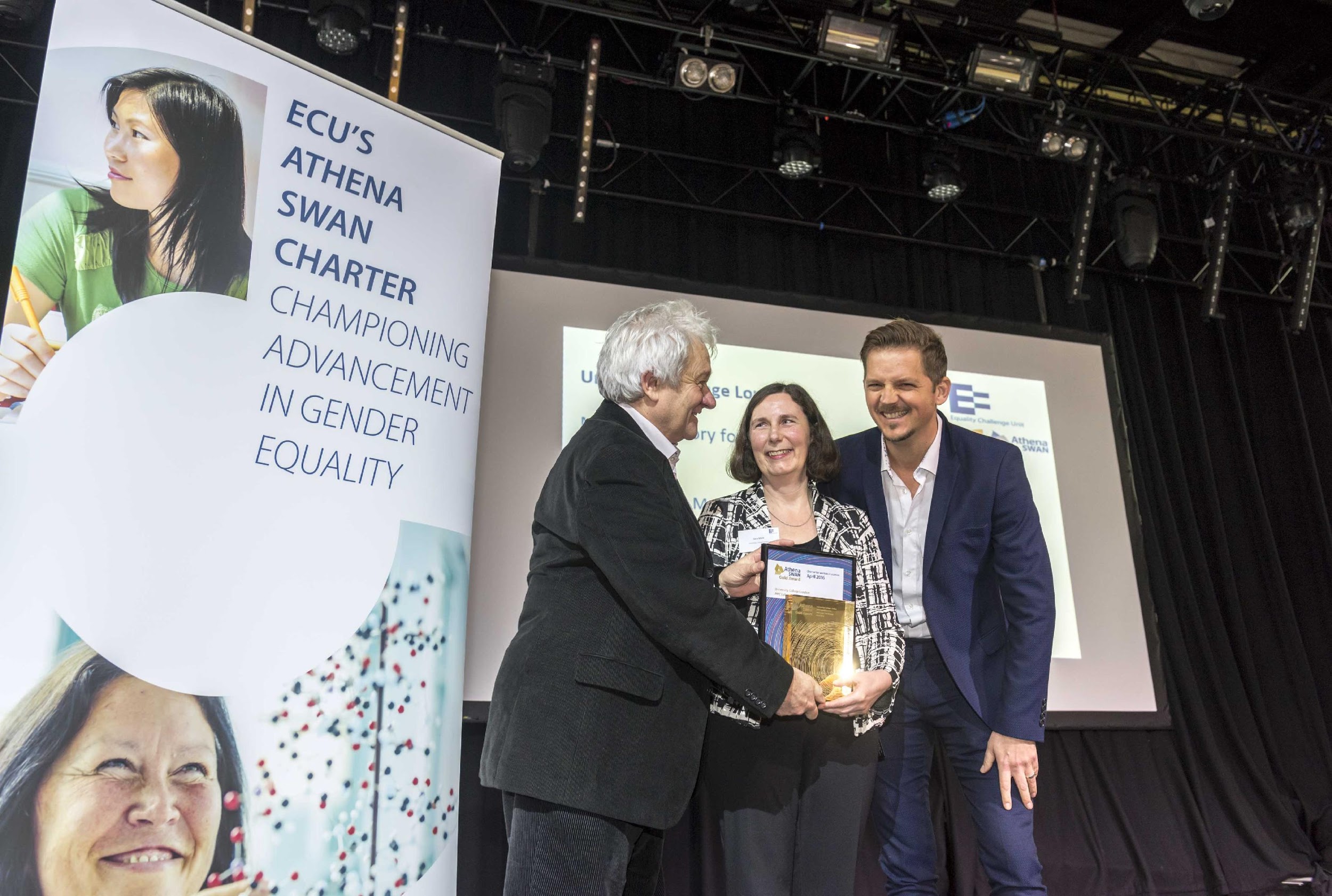 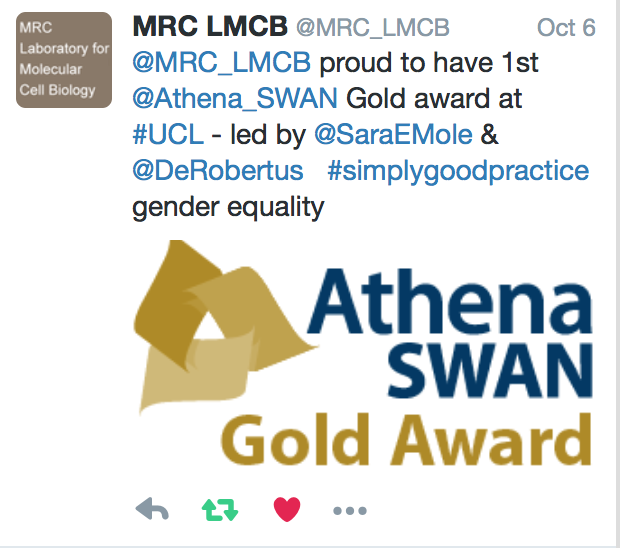 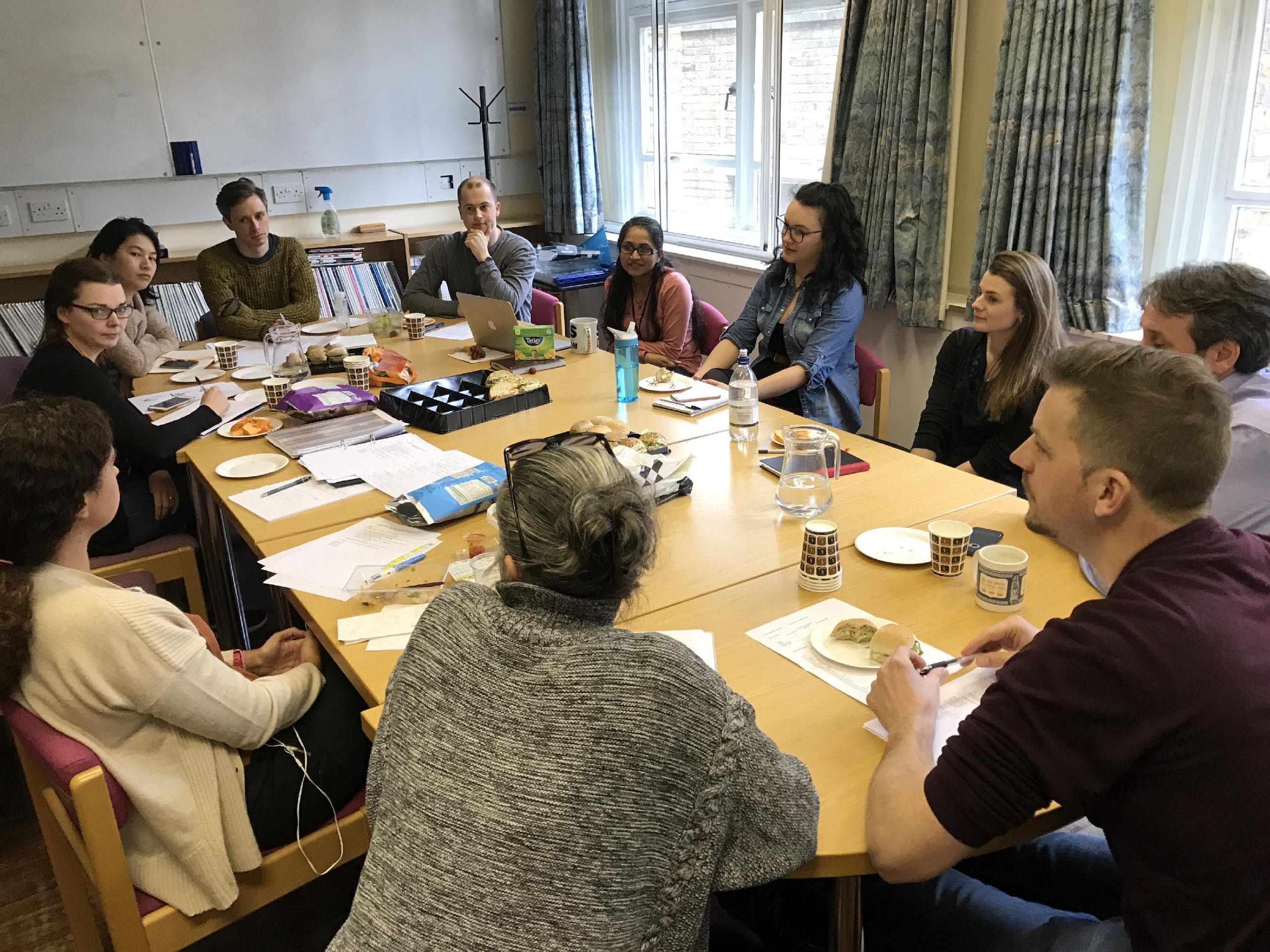 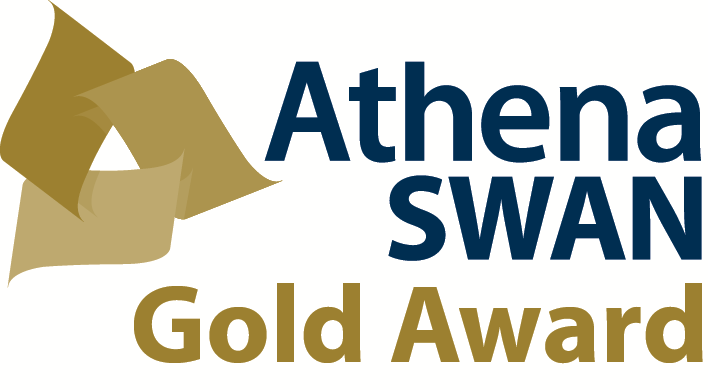 Top tips
Gather your enthusiasts
Know your data
Find your vision
Identify your priorities
Fix what is in your (immediate) power to change
Plan actions to address priorities
Implement and keep up the momentum
Keep communicating the vision
Monitor for impact
Don’t reinvent the wheel
Keep deepening and start to beacon